What Is History?
Intro to History
Essential Questions
What is history?
Why is history important?
Learning Objectives
Develop a working definition for the term “history”.

Understand the importance of history in shaping both the present and the future.
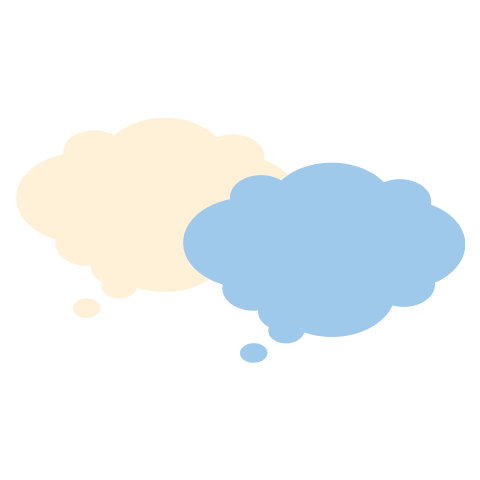 I Think
Take a minute and think about the following question:
What is history?

Write down your answer in the left-hand column of your page, under the “I Think” heading.
[Speaker Notes: K20 Center. (n.d.). I think / we think. Strategies. https://learn.k20center.ou.edu/strategy/141]
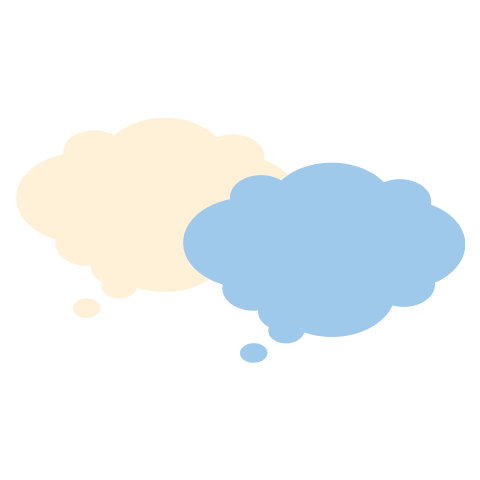 We Think
Share your answer with your elbow partner. 

Together, create a definition of history that you both agree with. 

Write down your pair’s answer in the middle column of your page, under the “We Think” heading.
[Speaker Notes: K20 Center. (n.d.). I think / we think. Strategies. https://learn.k20center.ou.edu/strategy/141 
K20 Center. (n.d.). Elbow partners. Strategies. https://learn.k20center.ou.edu/strategy/116]
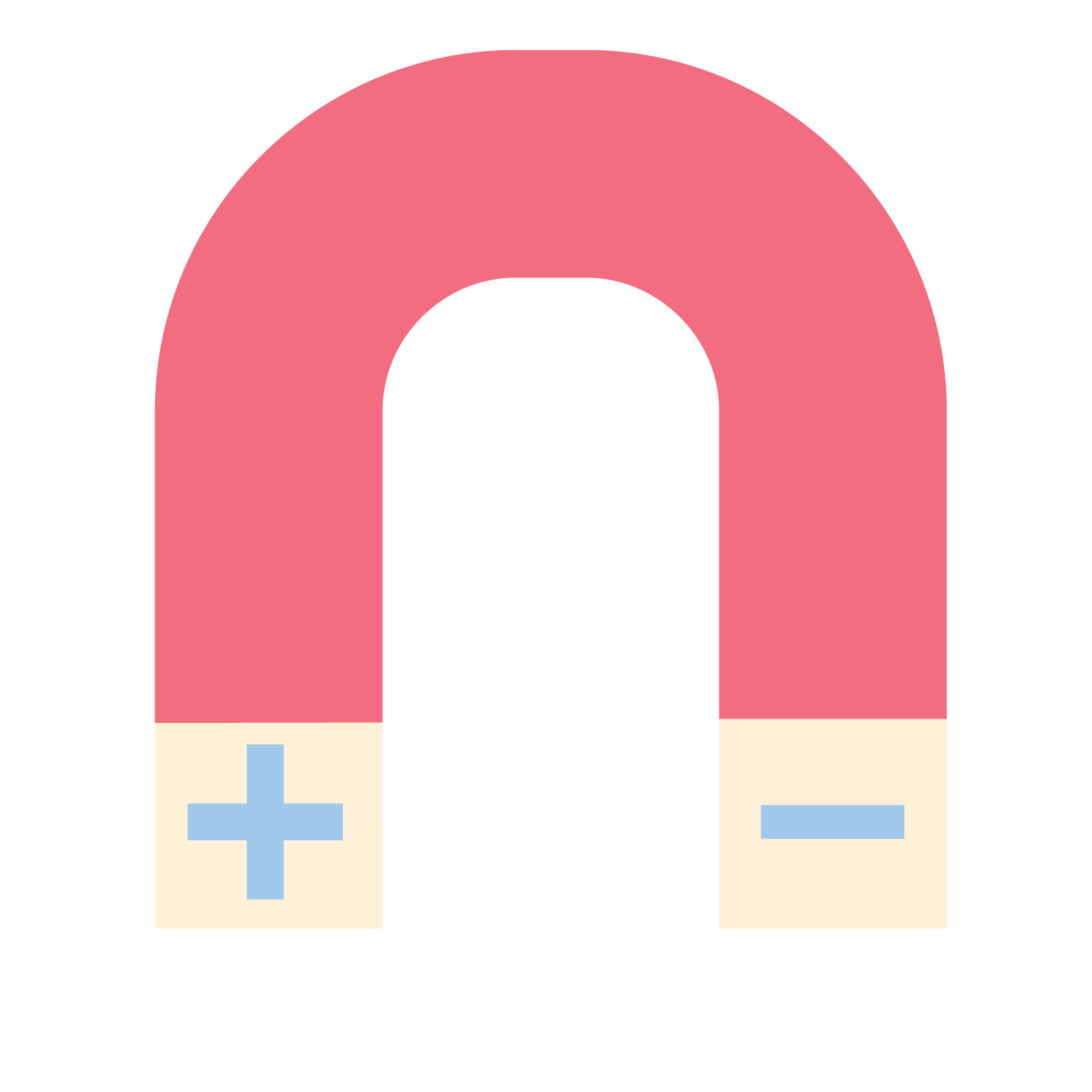 Magnetic Statements
Read each quote about history posted around the room.
Stand by the quote that resonates with you the most.
Discuss with your classmates why you chose this quote.
Be prepared to share with the whole class.
[Speaker Notes: K20 Center. (n.d.). Magnetic statements. Strategies. https://learn.k20center.ou.edu/strategy/166]
History Quotes
With your partner, read through all of the quotes listed on your page. 

Write an A next to the statements you agree with, and a D next to the statements you disagree with. 

Do any of these statements make you want to revise your definition of history?
What does Merriam-Webster say?
History:
A chronological record of significant events (such as those affecting a nation or institution) often including an explanation of their causes

A branch of knowledge that records and explains past events
[Speaker Notes: Merriam-Webster. (n.d.). History. In Merriam-Webster.com dictionary. Retrieved August 19, 2024, from https://www.merriam-webster.com/dictionary/history]
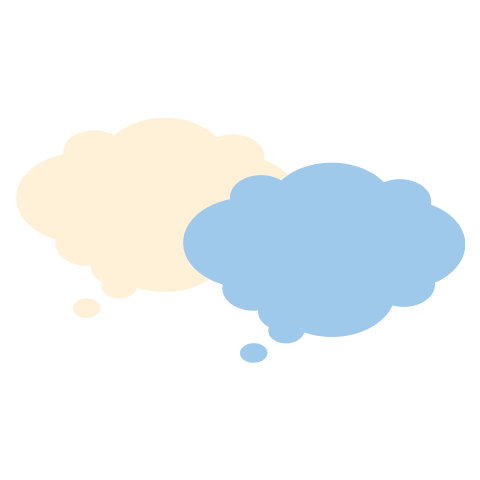 We Re-Think
With your partner, rewrite your definition of history on the right-hand column of your page, under the “We Re-Think” heading.  

Be prepared to share your response with the whole class.
[Speaker Notes: K20 Center. (n.d.). I think / we think. Strategies. https://learn.k20center.ou.edu/strategy/141]
Why is History Important?
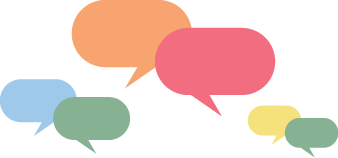 “Those who cannot remember the past are condemned to repeat it.” 
– George Santayana


Think about a historical event that stands out in your mind as significant and important. 
Why should all citizens know about this event?
[Speaker Notes: K20 Center. (n.d.). Think-Pair-Share. Strategies. https://learn.k20center.ou.edu/strategy/139]
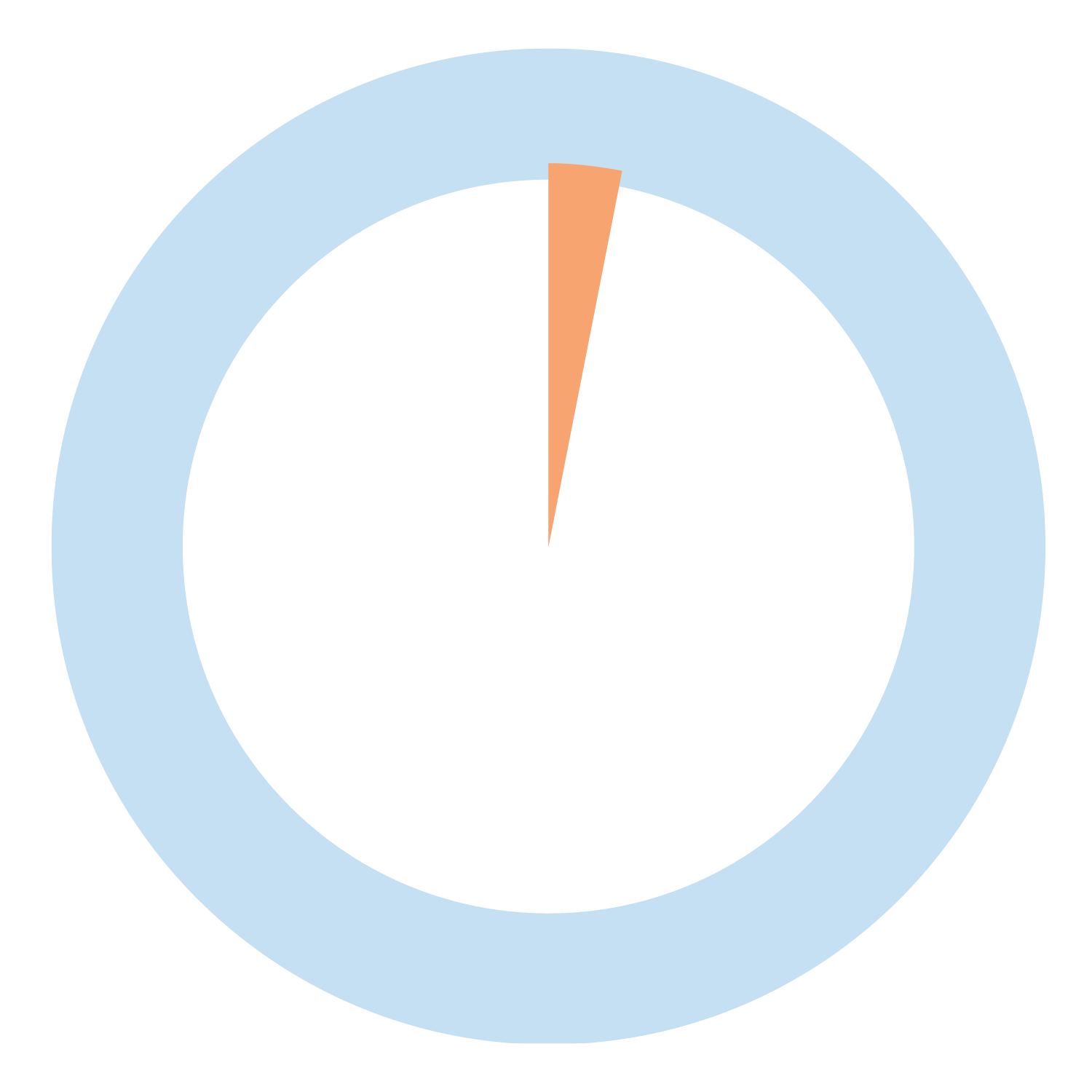 Two-Minute Paper
Recall the Merriam-Webster definition of history. What did it leave out? 

For the next two minutes, write about what should be added to the definition and why that additional information is important.
[Speaker Notes: K20 Center. (n.d.). Two-minute paper. Strategies. https://learn.k20center.ou.edu/strategy/152 
K20 Center. (2021, September 21). K20 Center 2 minute timer [Video]. YouTube. https://www.youtube.com/watch?v=HcEEAnwOt2c]